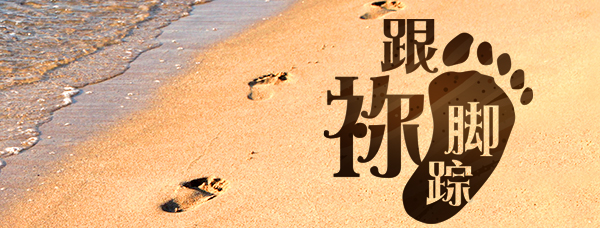 第二十单元：重视关系（下）
第77讲：和平之子
要义：金句
我们既因信称义，就借着我们的主耶稣基督得与神相和。（罗5:1）
2
精义：撮要
合一基本法：谦卑、不逞强！不党，不贪，不虚！
3
传播焦点
和睦─不过是理想 ?
 和平 hé píng
探探合一的窍门
和睦同居（ 诗133篇）
4
传播焦点
看看四个不要
合一基本法 : 谦卑
持守一个主轴 
以基督的心为心（腓2:1-11）
5
生活应用
合一─在于持守和睦。
和睦─是从遵行主话语而来。
6
反思问题
看重关系者，是否必然就属“情商”（EQ）更高？
7
听众回馈
门徒是使人和睦，领人归主的福音大使，请你分享听闻到的见证。
8